340. Las Mujeres Cristianas Trabajan
Las mujeres cristianas trabajan
Con amor, con paciencia y con fe;
Mejorar el hogar sólo buscan,
Impetrando de Dios el poder.

Coro:
Nuestra fe triunfará,
Expresada en trabajo tenaz;
El amor unirá
Nuestras almas en grato solaz.
2. Con tesoros de amor en el alma,
Con potencia incansable en el bien,
Halle gracia divina y sea sabia
Cada madre al cumplir su deber.

Coro:
Nuestra fe triunfará,
Expresada en trabajo tenaz;
El amor unirá
Nuestras almas en grato solaz.
3. Extendidos los brazos formemos,
De constancia y valor noble unión;
Trabajando y cantando elevemos
Nuestro ser, el hogar, la nación.

Coro:
Nuestra fe triunfará,
Expresada en trabajo tenaz;
El amor unirá
Nuestras almas en grato solaz.
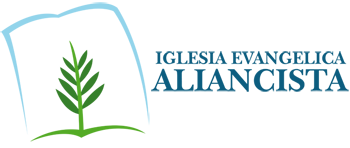